SC Young adult book award nominees2020-2021
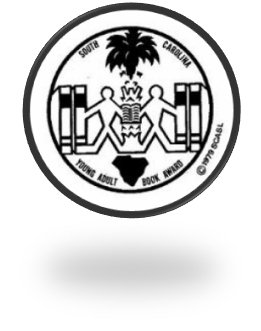 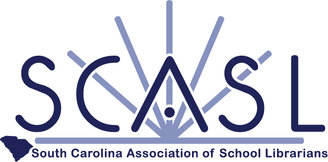 After the Shot Drops    by Randy Ribay
Told from alternating perspectives, Bunny takes a basketball scholarship to an elite private school to help his family, leaving behind Nasir, his best friend, in their tough Philadelphia neighborhood.
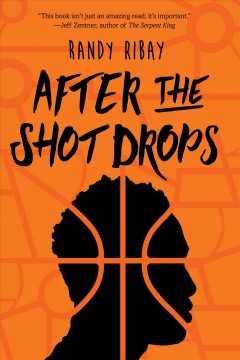 Attucks!: Oscar Robertson and the Basketball Team That Awakened a City    by Phillip Hoose
Traces the inspirational story of the Crispus Attucks High School Tigers basketball team and how they broke the color barrier in segregated 1950s Indiana to become state champions.
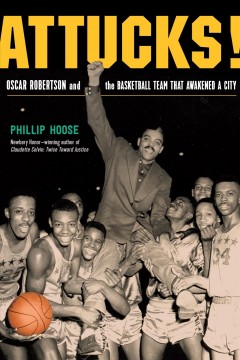 Contagion    by Erin Bowman
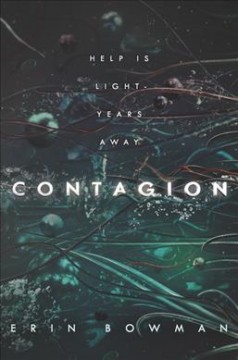 Responding to a distress call on the distant planet of Achlys, Thea Sadik and her search-and-rescue crew are confronted by a zombie-like outbreak that forces them to uncover a monstrous enemy.
A Curse So Dark and Lonely    by Brigid Kemmerer
Eighteen for the three hundred twenty-seventh time, Prince Rhen despairs of breaking the curse that turns him into a beast at the end of each day until feisty Harper enters his life.
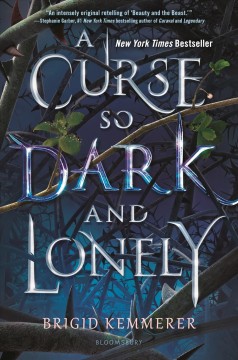 The Hazel Wood by Melissa Albert
Seventeen-year-old Alice and her mother have spent most of Alice’s life on the road, always a step ahead of the uncanny bad luck biting at their heels. But when Alice’s grandmother, the reclusive author of a cult-classic book of pitch-dark fairy tales, dies alone on her estate, the Hazel Wood, Alice learns how bad her luck can really get: Her mother is stolen away—by a figure who claims to come from the Hinterland, the cruel
supernatural world where her grandmother's stories are set.
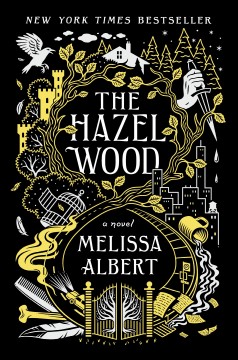 Here to Stay    by Sara Farizan
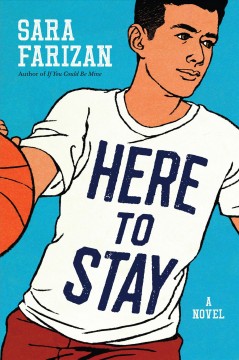 When a cyberbully sends the entire high school a picture of basketball hero Bijan Majidi, photo-shopped to look like a terrorist, the school administration promises to  find and punish the culprit, but Bijan just wants to pretend the incident never happened and move on.
Heretics Anonymous    by Katie Henry
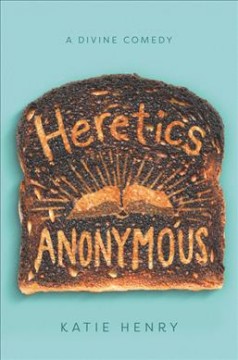 When nonbeliever Michael transfers to a Catholic school in eleventh grade, he quickly connects with a secret support group intent on exposing the school's hypocrisies one stunt at a time.
Hey, Kiddo    by Jarrett J. Krosoczka
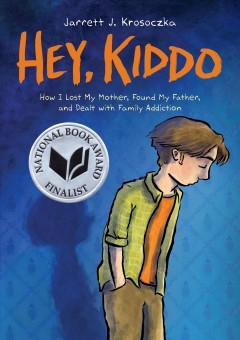 A powerful graphic memoir by the award-winning author of Lunch Lady and the Cyborg Substitute traces the author's unconventional coming of age with a drug-addict mother, an absent father and two lovingly opinionated grandparents.
I Have the Right to: A High School Survivor’s Story of Sexual Assault, Justice, and Hope    by Chessy Prout
A young survivor tells her searing, visceral story of sexual assault, justice, and healing in this gut-wrenching memoir.
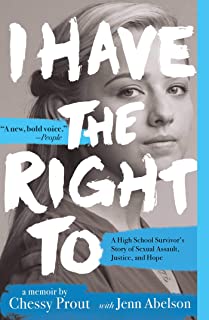 The Silence between Us    by Alison Gervais
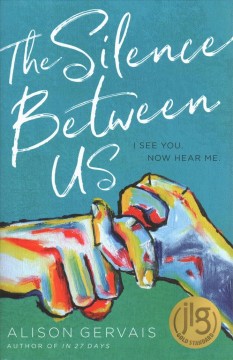 Deaf teen Maya Harris must navigate a new life--and love--in this own-voices novel from award-winning author Alison Gervais. When Maya is forced to attended a hearing school, she sets out to prove that her lack of hearing won’t stop her from chasing her dreams.
Sky in the Deep  by Adrienne Young
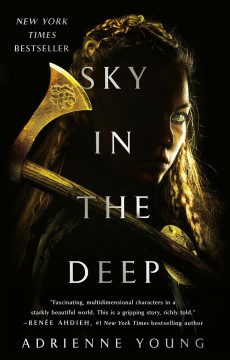 Raised to be a warrior, seventeen-year-old Eelyn fights alongside her Aska clansmen in an ancient rivalry against the Riki clan, but when faced with her brother's betrayal, and driven by a growing love for her brother's friend Fiske, she attempts to unite the two clans.
Skyward   by Brandon Sanderson
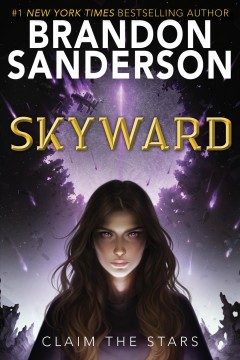 When a long-term attack against her world by the alien Krell escalates, Spensa's dream of becoming a pilot may come true, despite her deceased father being labeled a deserter.
Stay Sweet    by Siobhan Vivian
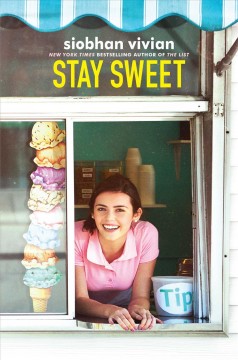 Seventeen-year-old Amelia has looked forward to her last summer before college working at the Meade Creamery, but when the owner of the local landmark passes away her nephew has big changes in mind.
Stronger, Fast, and More Beautiful by Arwen Elys Dayton
Six interconnected stories that ask how far we will go to remake ourselves into the perfect human specimens, and how hard that will push the definition of human.
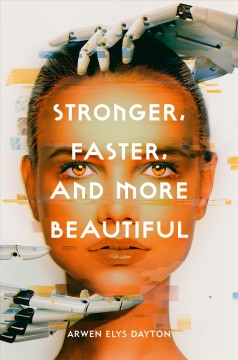 Time Bomb    by Joelle Charbonneau
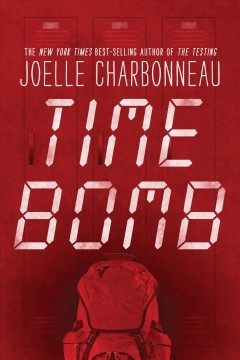 Six students are trapped in their school after a bomb goes off, and must fight to survive while discovering who among them is the bomber.
Truly, Devious by Maureen Johnson
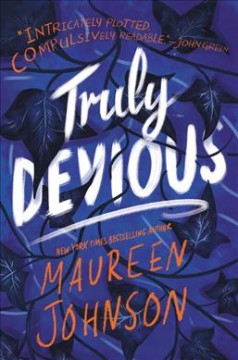 Ellingham Academy is a famous private school in Vermont for the brightest thinkers, inventors, and artists. It was founded by Albert Ellingham, an early twentieth century tycoon, who wanted to make a wonderful place full of riddles, twisting pathways, and gardens. “A place,” he said, “where learning is a game.”
A Very Large Expanse of Sea    by Tahereh Mafi
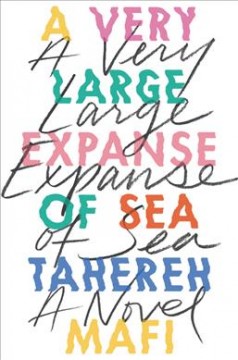 A year after 9/11, Muslim teenager Shirin has completely withdrawn from social life, until she meets Ocean James in her biology class and is tempted to actually let her guard down.
The Waning Age    by S. E. Grove
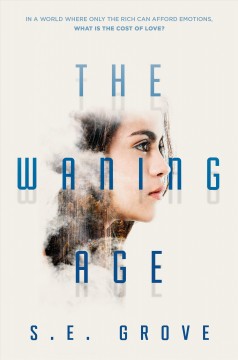 A tale set in an alternate-world San Francisco where people gradually lose their emotions as they become adults finds a highly skilled fighter teen confronting the  world's most powerful company when she retains a fierce love for her little brother.
We’ll Fly Away    by Bryan Bliss
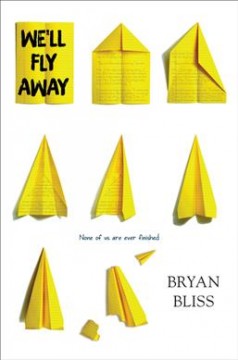 Best friends Toby and Luke are bound together by the goal of leaving their hometown and family problems behind, but a series of choices each makes during their senior year threatens their bright future plans.
What You Hide    by Natalie D. Richards
A new pulse-pounding romantic thriller from the author of We All Fall Down and Six Months Later. Spencer volunteers at the library. Sure, it's community service, but he likes his work. Especially if it means getting to see Mallory. Mallory spends a lot of time keeping her head down. When you're sixteen and homeless, nothing matters more than being anonymous. But Spencer's charm makes her want to be noticed. But after a tragic death at the library, ghostly voices and messages begin to appear. Spencer and Mallory know a homeless teenager makes an easy target, and their safe haven may not be as safe as they thought.
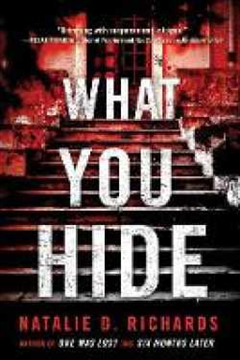 All media specialists should review all titles and add them to their
collections only if the titles meet the criteria established by District
Board Policy and Library Media Center Policy & Procedure
guidelines. We recommend that others interested in purchasing these
titles read reviews and scan materials to determine the
appropriateness for their intended readers.
Thank you to the 2019-20 SC Young Adult Book Award Committee:
Toni Anderson (Vice Chair)
Faith Barber
Marti Brown
Kathy Carroll
Lauren Cook
Caitlin Creagan
Samantha Finkenberg
Michelle Greene (Chair)
Allison Hall
Susan Henley
Kim Hudson
Mike LeRoy
Laura Lundeen
Leslie McDuffie
Colette Schmidt
Roxanne Spray
Donna Taylor
Rhonda Tiwari
Melissa Tucker
Laura Ward
Anna Webb
Book summaries and images courtesy of:
Novelist Plus (a database at www.scdiscus.org)